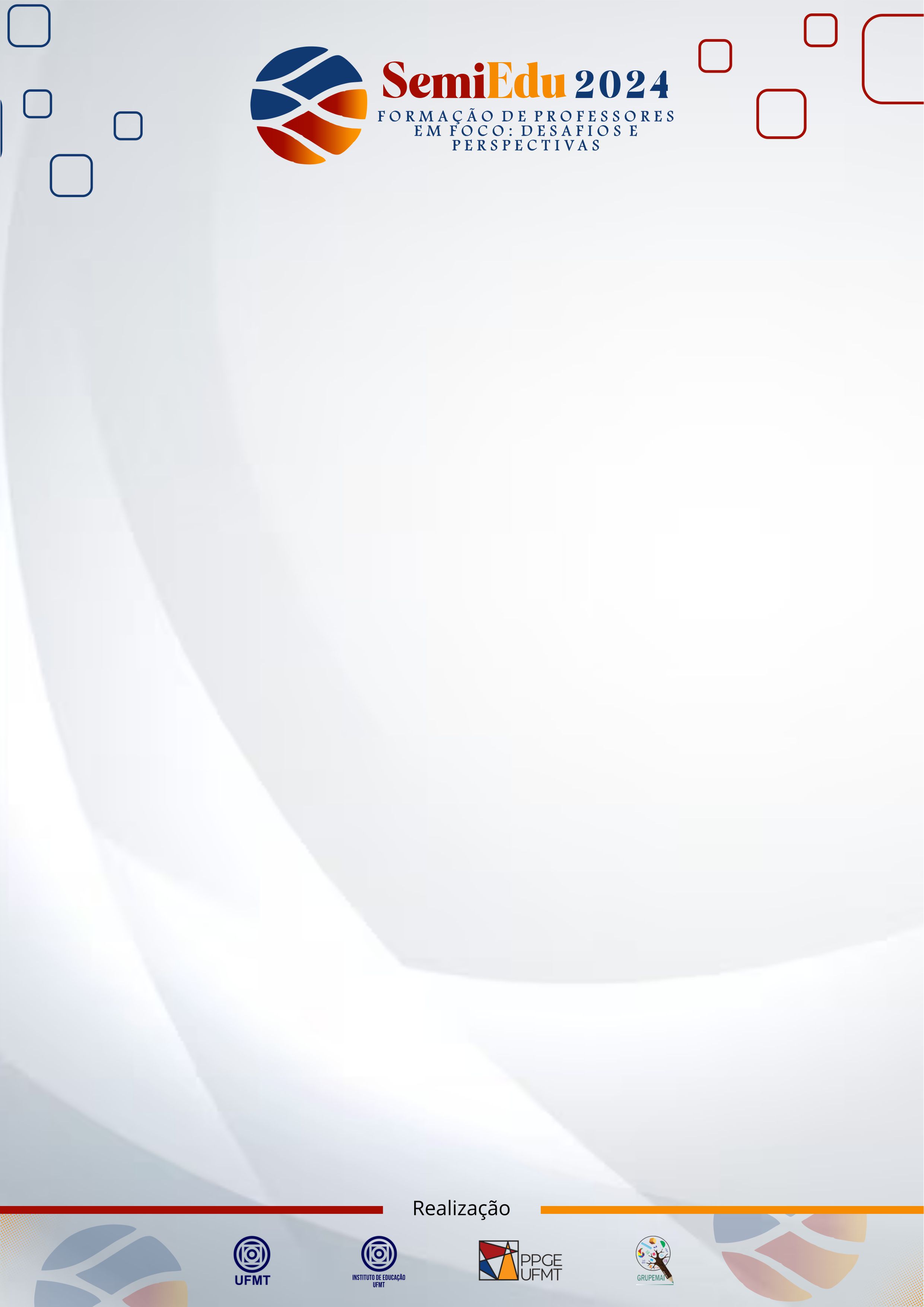 TITULO EM MAIÚSCULA 
Fonte: Times New Roman, tamanho 60
Autor 1 – Instituição (E-mail)
Autor 2 – Instituição (E-mail)
Autor 3 – Instituição (E-mail)
CONSIDERAÇÕES FINAIS
INTRODUÇÃO E FUNDAMENTAÇÃO TEÓRICA
Texto em fonte Times New Roman de tamanho 32, espaçamento simples entre linhas, e sem espaçamento entre parágrafos.

OBS 1: Evite copiar o texto inteiro e apresentar, no pôster as informações devem sem apresentadas resumidamente e organizadas sistematicamente para que seja de fácil visualização pelo leitor a uns 2 m de distância. 
OBS 2: Este é um modelo, mas poderá reorganizar as caixas com os títulos, assim como alterar e editar o conteúdo para que siga a organização que melhor se adequa ao seu trabalho.
Esse Template pode ser editado pelo autor para melhor disposição e apresentação da pesquisa, porém é necessário que se mantenha a identidade  do evento, conforme itens sugeridos.
REFERÊNCIAS
METODOLOGIA
Esse Template pode ser editado pelo autor para melhor disposição e apresentação da pesquisa, porém é necessário que se mantenha a identidade  do evento, conforme itens sugeridos.
Referencias usadas no pôster, segunda as normas da ABNT.
Texto e texto
OBS: Para o pôster imprimir no tamanho de 120cm de altura e 90cm de comprimento..
RESULTADOS E DISCUSSÕES
Esse Template pode ser editado pelo autor para melhor disposição e apresentação da pesquisa, porém é necessário que se mantenha a identidade  do evento, conforme itens sugeridos.